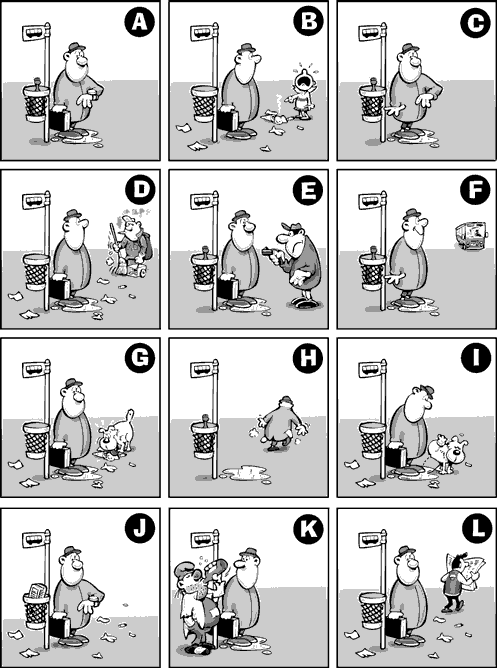 8
3
10
Put these in the correct order:
9
11
6
5
12
4
1
2
7
J-L-B-I-G-D-K-A-E-C-F-H
Lesson 2 – Classifying Objects
Classifying Objects
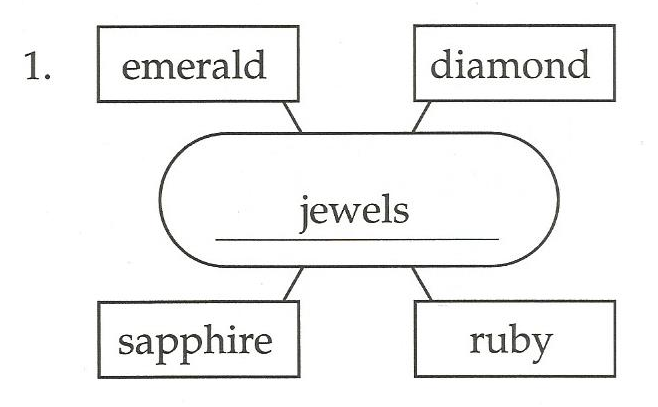 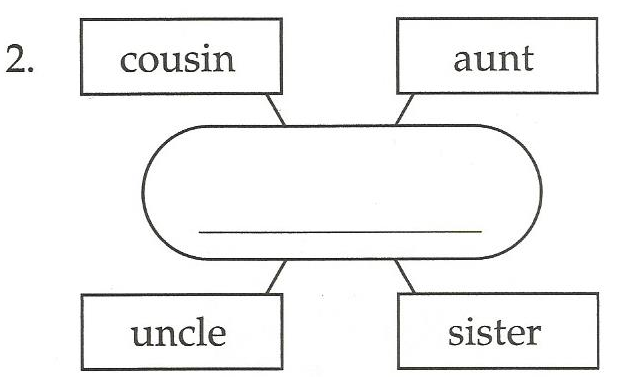 Relatives
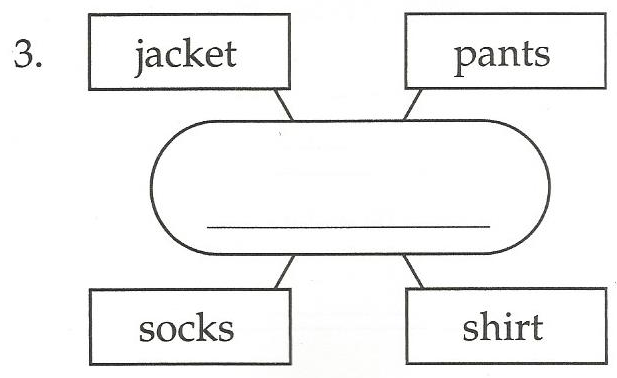 Clothes
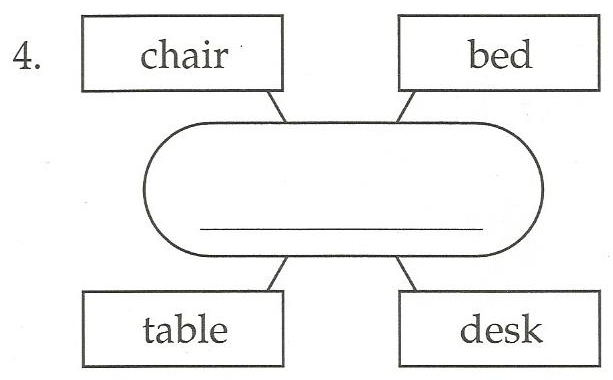 Furniture
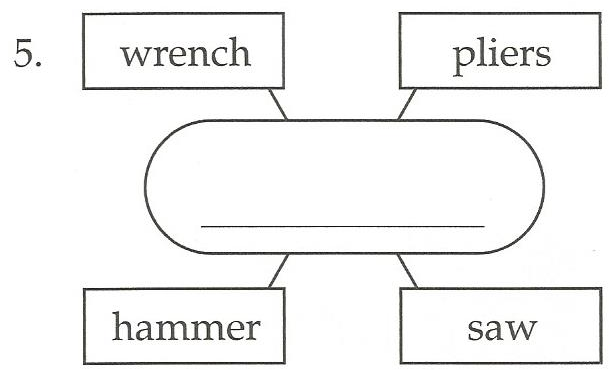 Tools
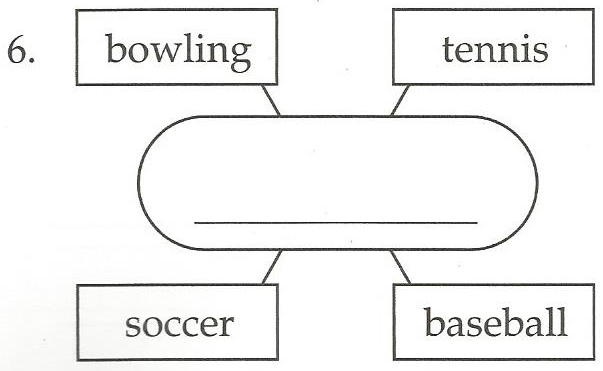 Sports
What is the category?
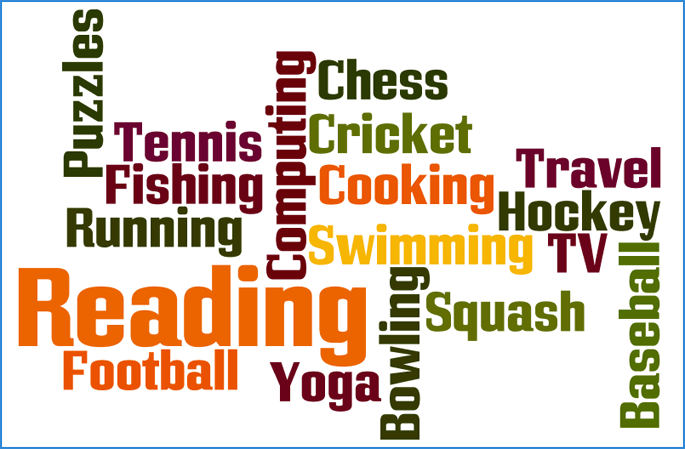 What is the category?
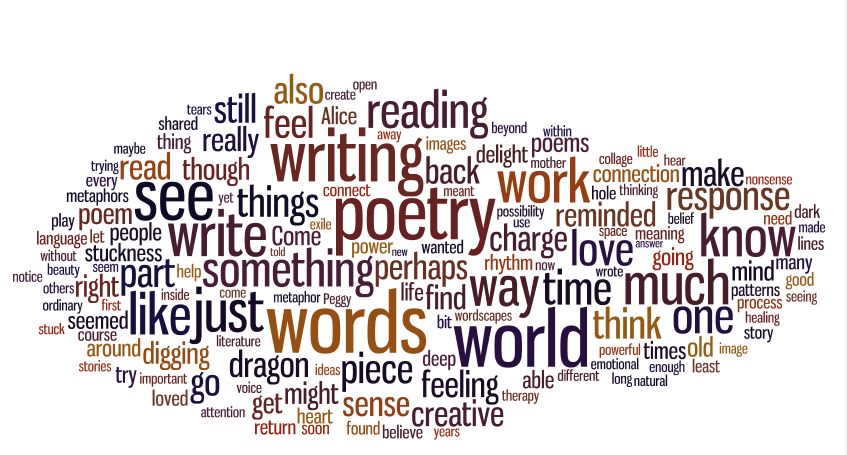 What is the category?
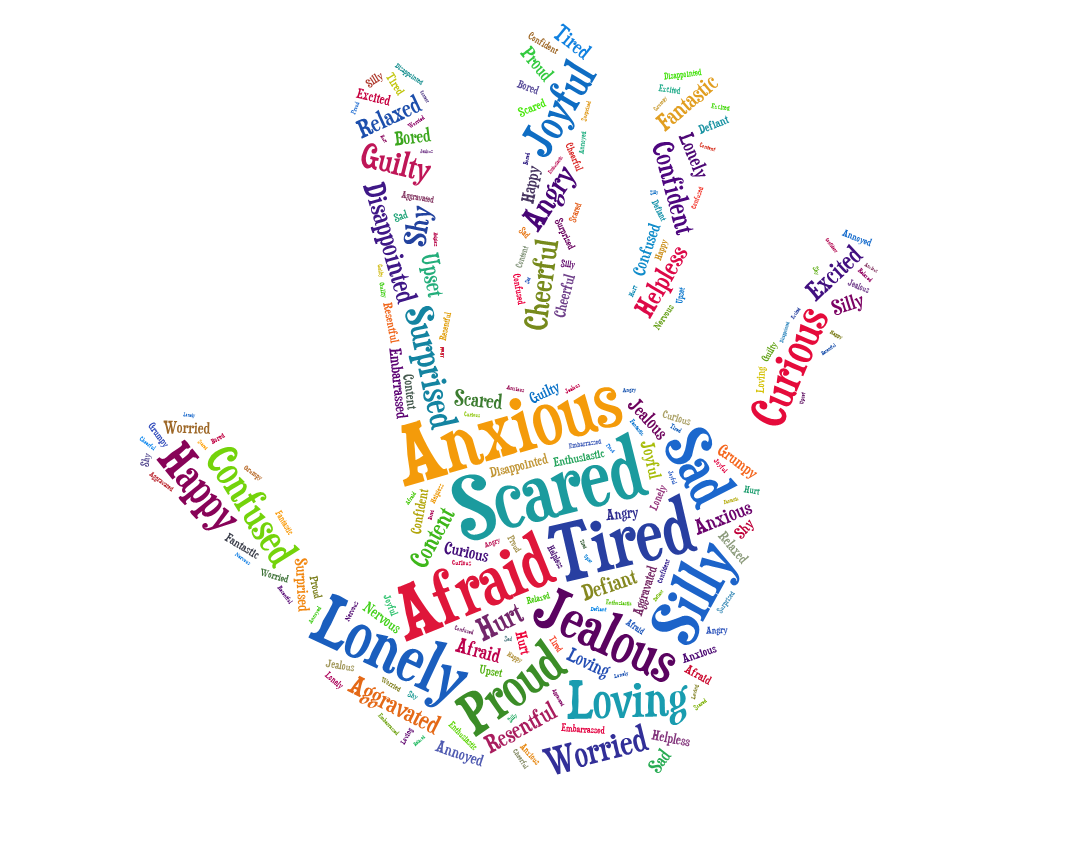 What is the category?
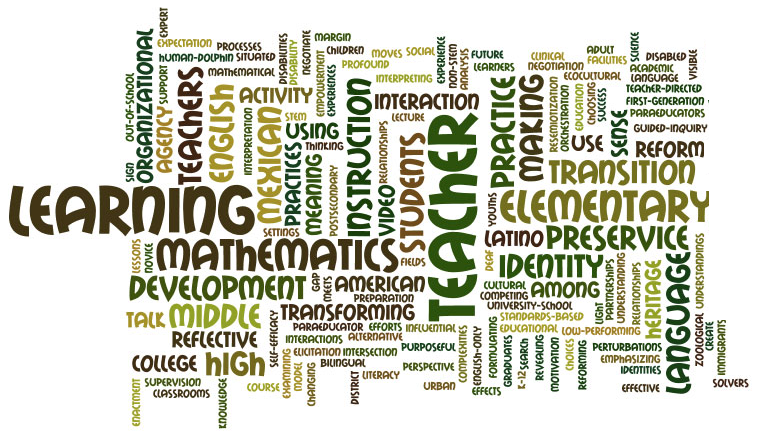 What is the category?
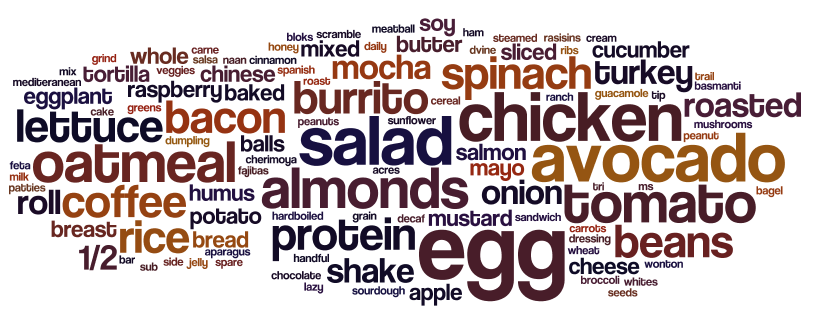 What is the category?
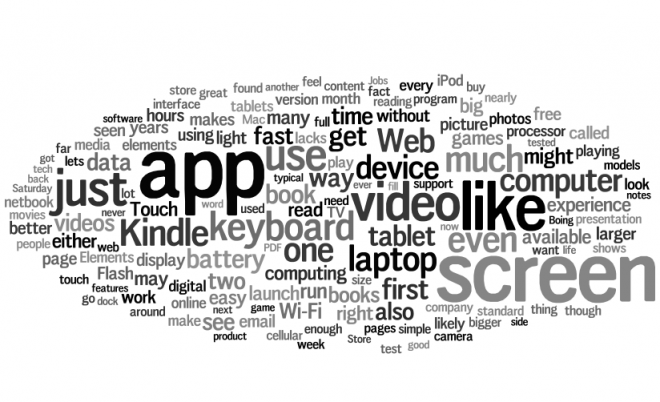 What is the category?
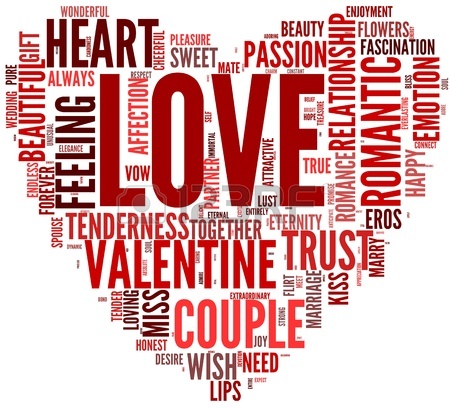 Put these in the correct cookbook:
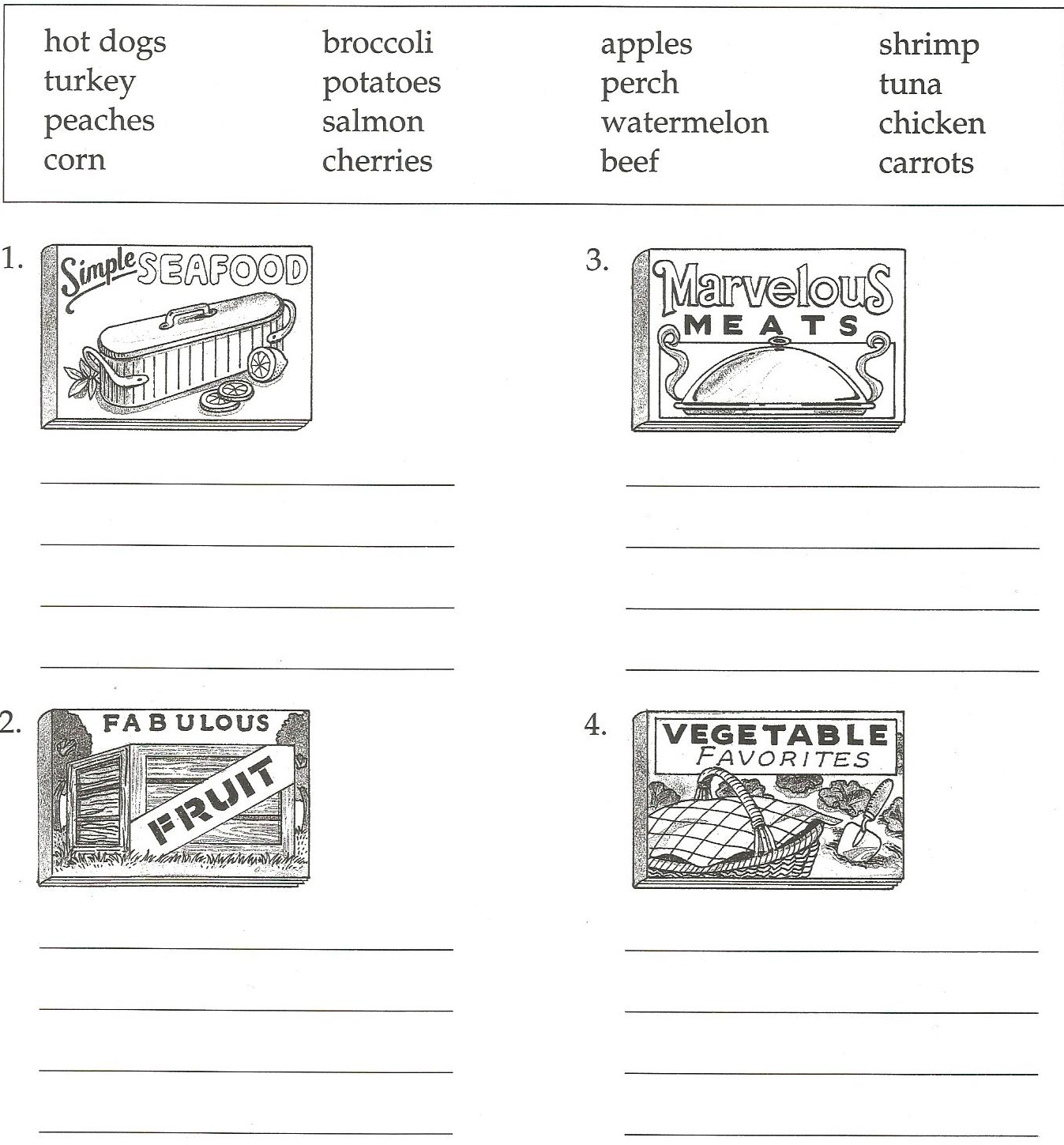 Making a Mind Map
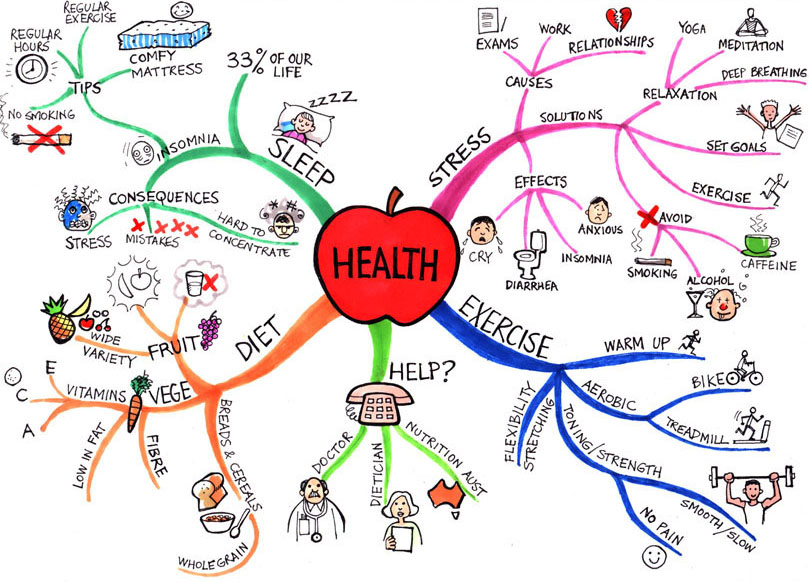 Making a Mind Map
Food Groups
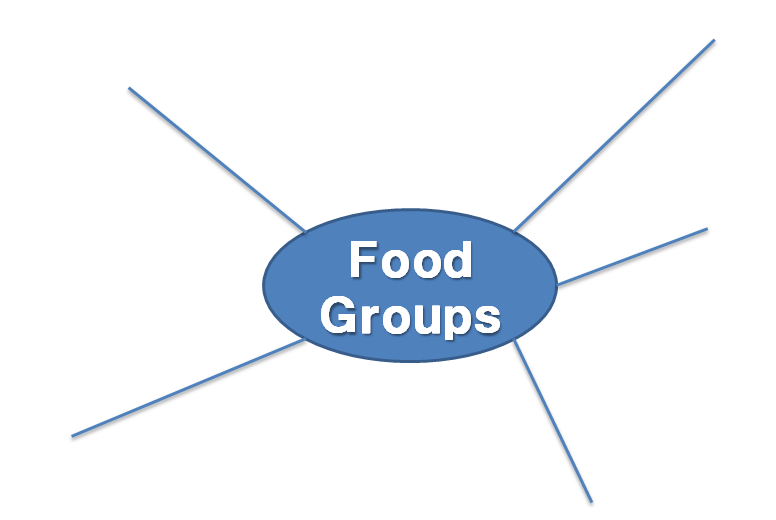 Food Groups
Food Groups:
Fruits and
Vegetables
Grains and
Cereal
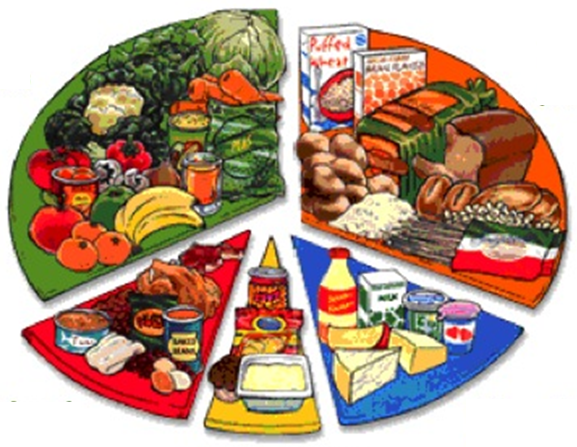 Meat, Fish 
And Eggs
Dairy 
Products
Junk Food
Grains and
Cereal
Fruits and
Vegetables
Dairy 
Products
Food Groups
Meat, Fish 
And Eggs
Junk Food
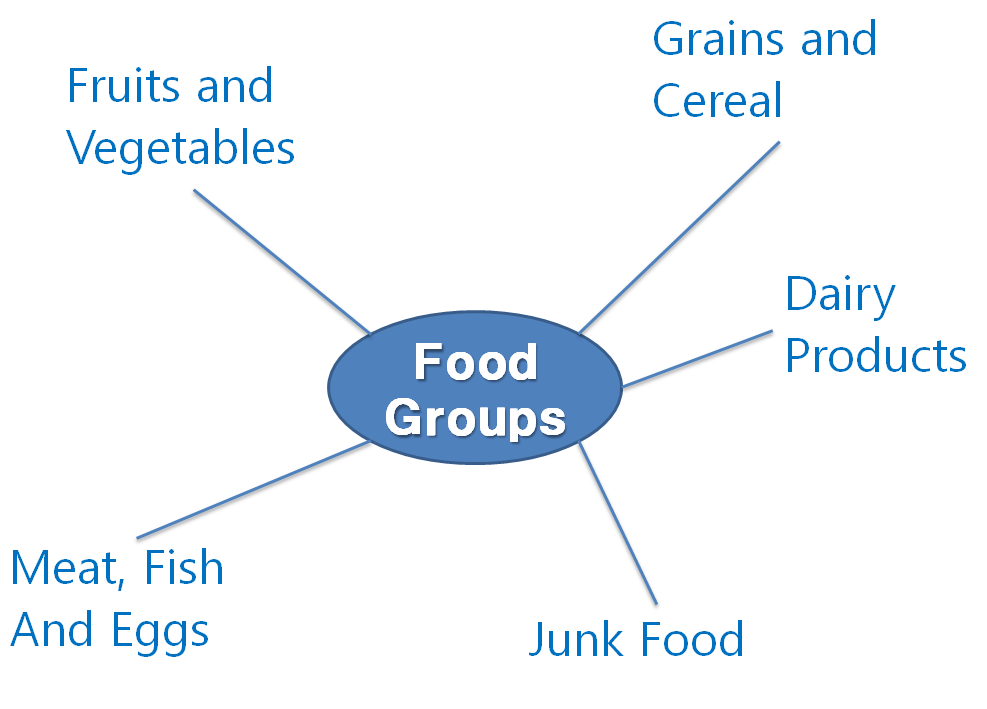 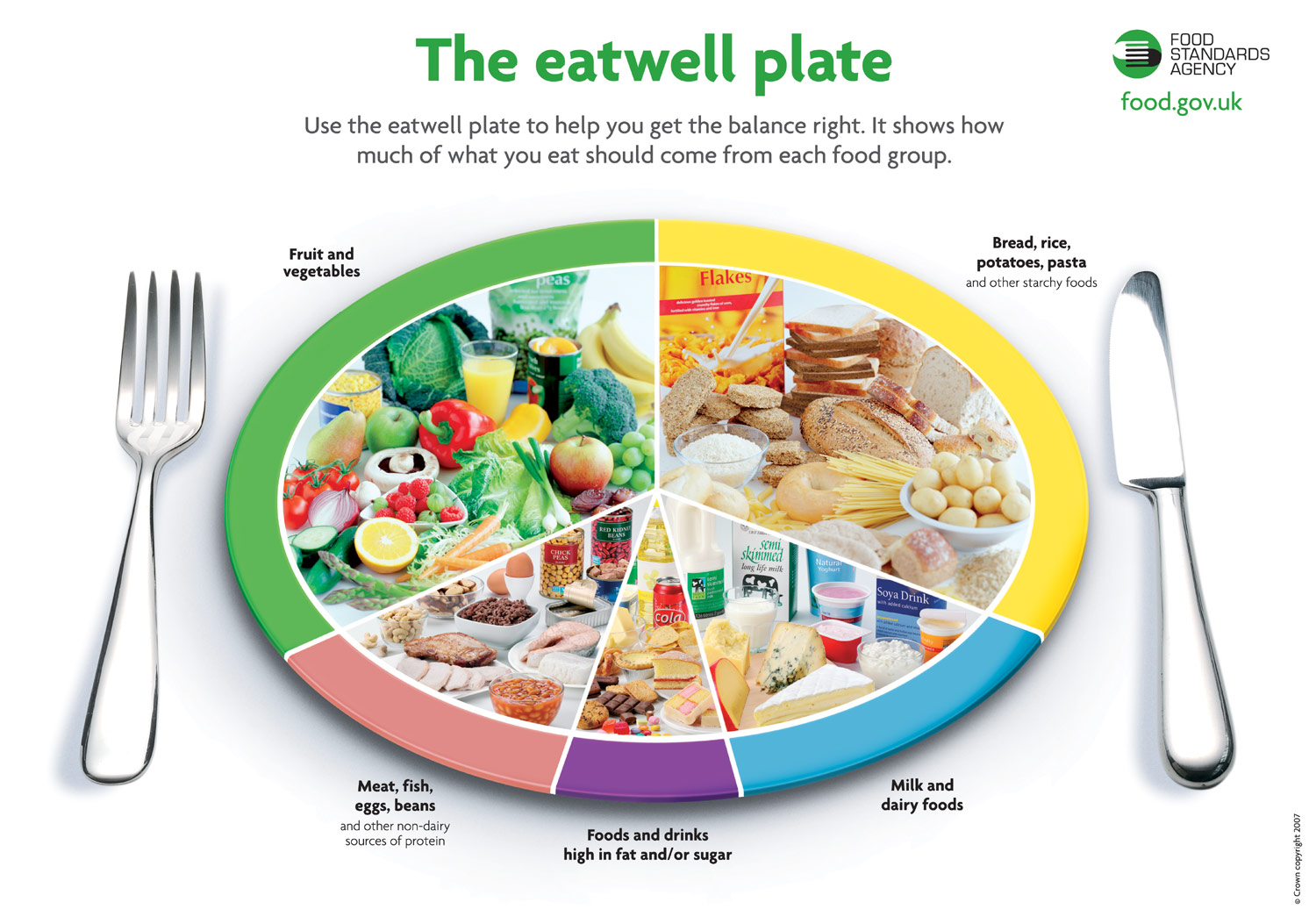 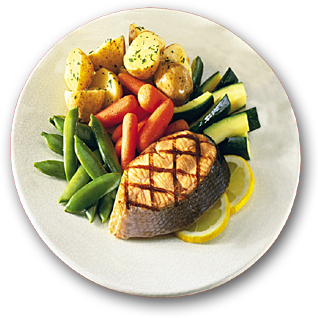 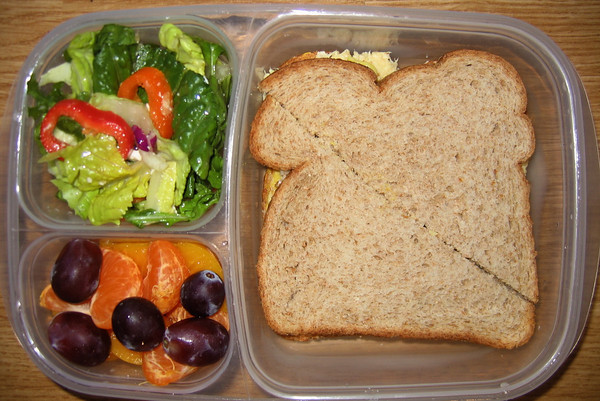 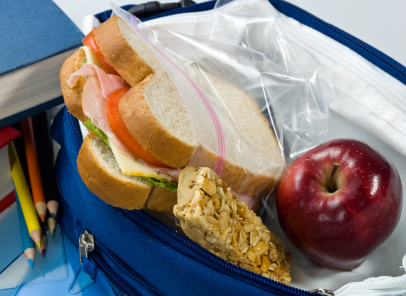 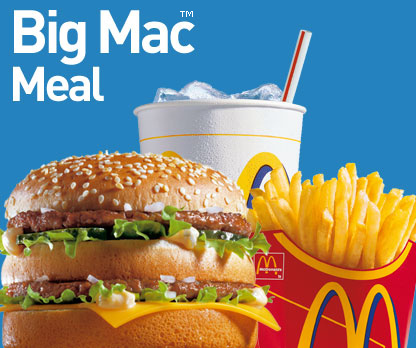 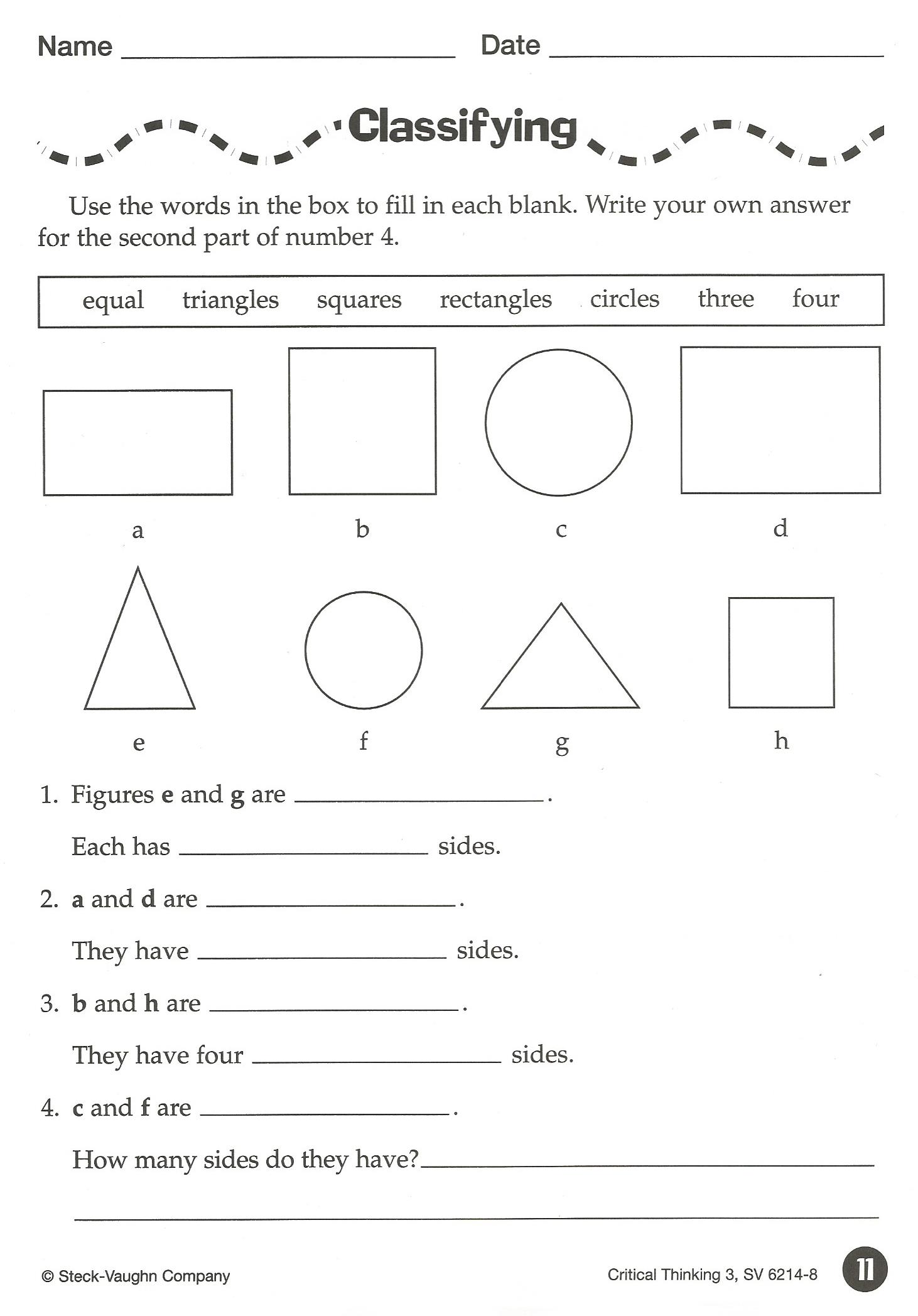 Pictureka
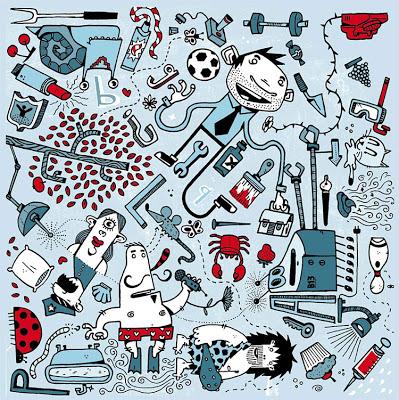